The coolest person on Earth
That’s you!
COOLEST PERSON ON EARTH
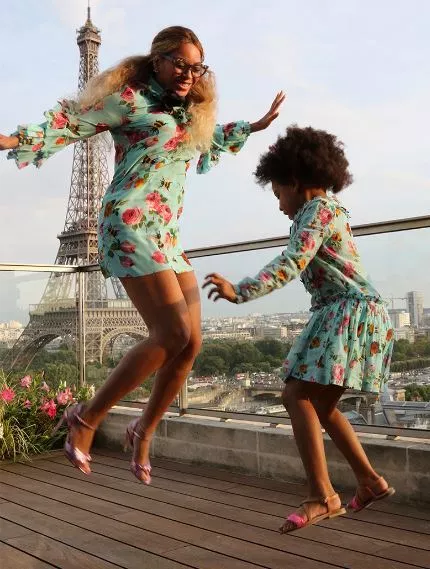 The coolest person on earth
Who was this person when you were young?
Who is this person to you now? 



WHY?
Is a consistent positive role model 
Builds strong positive relationships with youth 
Empowers 
Encourages youth to participate by modelling and expressing enthusiasm
The coolest person on Earth
Afterschool
What is a role model?
In other words…

“Someone who acts like we want to act and says stuff we want to say.”
According to Scott Arizala
“A role model is someone that makes statements (says stuff) and choices (does stuff) that are consistent with good ideas, positive values, and principled beliefs, someone we choose to or are compelled to imitate due to an intrinsic desire for connections and identification.”
Proximity
Similarity
Likeable
Authority
What is a Role Model?
Lessons from the 
Bobo Doll Experiment
[Speaker Notes: Bobo Doll Experiment dispelled the saying “Do as I say, not as I do.”]
Children begin to emulate others as early as
Age 2
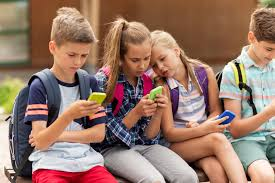 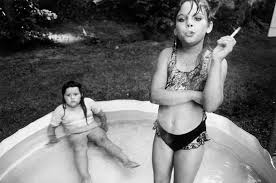 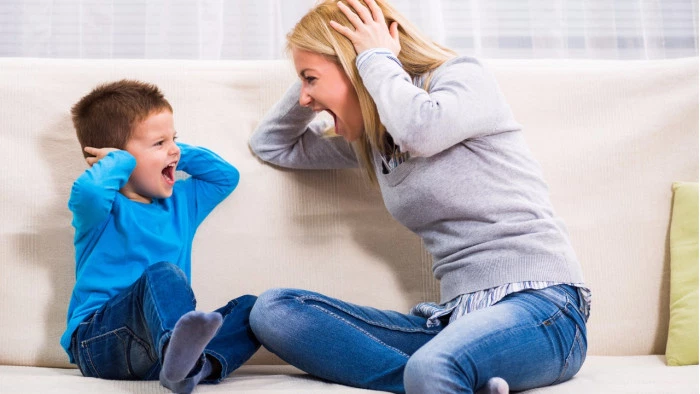 Ages and Stages
What will youth see and hear from you?
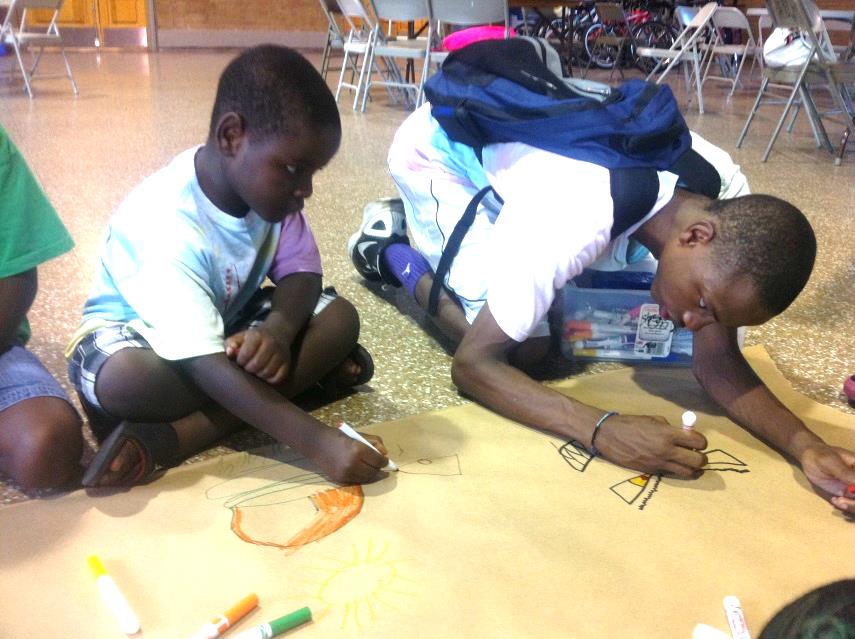 What will youth see and hear from you?
“Man, I can’t wait to get off of this bus.”

“Hey I noticed that you were listening closely to the presentation today.”

“That camper gets on my nerves so bad”

“We have to because Miss Aimee said we do”

Sitting on the sidelines

Missing every basket but still having a great time

Only playing basketball with another counselor
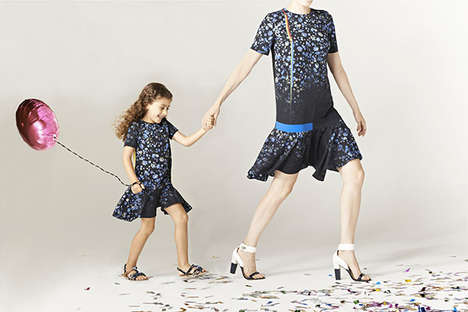 WHY? When counselor's show favoritism to campers through being inconsistent with rules or spending more time with a youth, they know they can get by with "bending" the rules.
WE DON'T HAVE FAVORITES
[Speaker Notes: 2 min favoritism – recall: set them up for success! If they are a kid you love, set them up for success.]
Questions to Ask Yourself

Why am I getting along so well with these kids?
What is it about the kid or group that is getting to me?
Who do I talk to? 
Where do I sit?
When do I smile?
Translation:
WE DON'T ACT LIKE WE HAVE FAVORITES
It is important to recognize
and be aware of your 
favorites/biases (there is a
reason  they are your
favorite), ask yourself why
they are there, and do
something differently
because of it.
[Speaker Notes: 3 min, favoritism, expectation: not all will be as strong as others, but all will be positive]
Building Relationships with youth
Behavior Success
PRACTICE 
PRAISE
PRESENT
Set students up for success
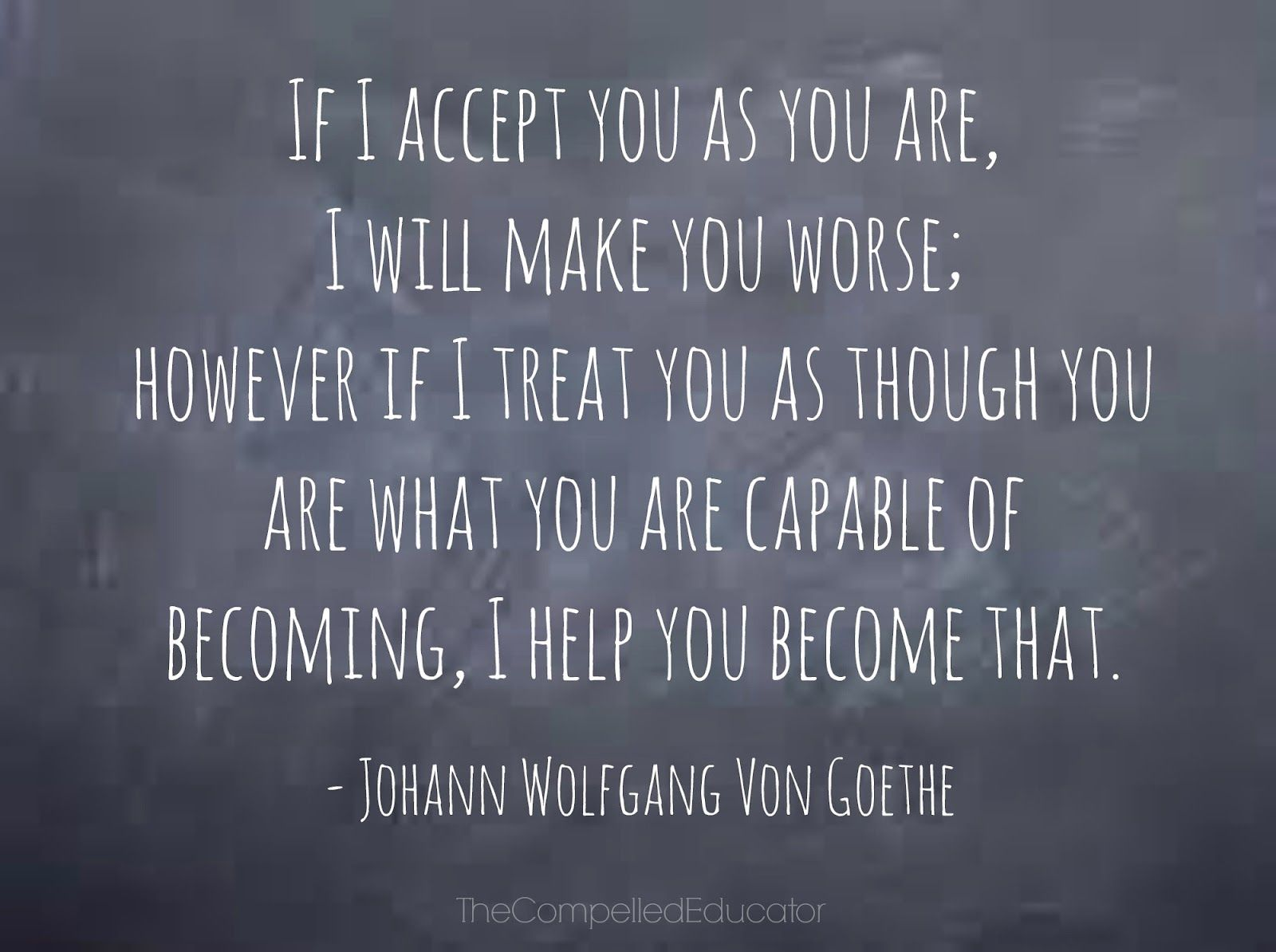 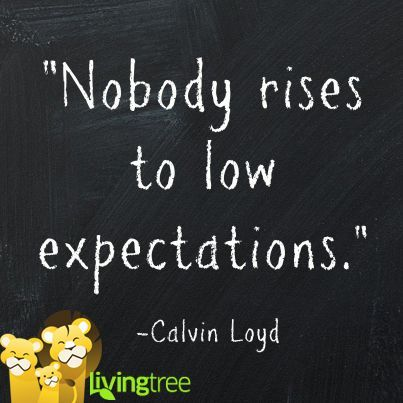 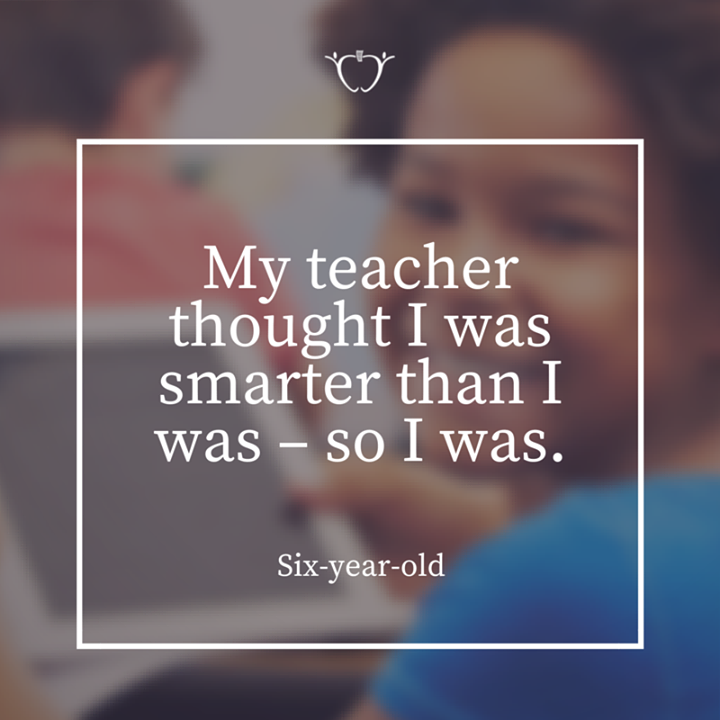 Holding youth to high expectations does not make you mean. Holding youth to high expectations shows you care.
-According to research, having positive relationships with youth is a protective factor for youth, especially with 3 or more (other than parents) 
-Positive relationships with youth is a top predicting indicator of how successful a youth program will be.
Thank you
for being the COOLEST PERSON ON EARTH for young people. You have the opportunity to impact lives.